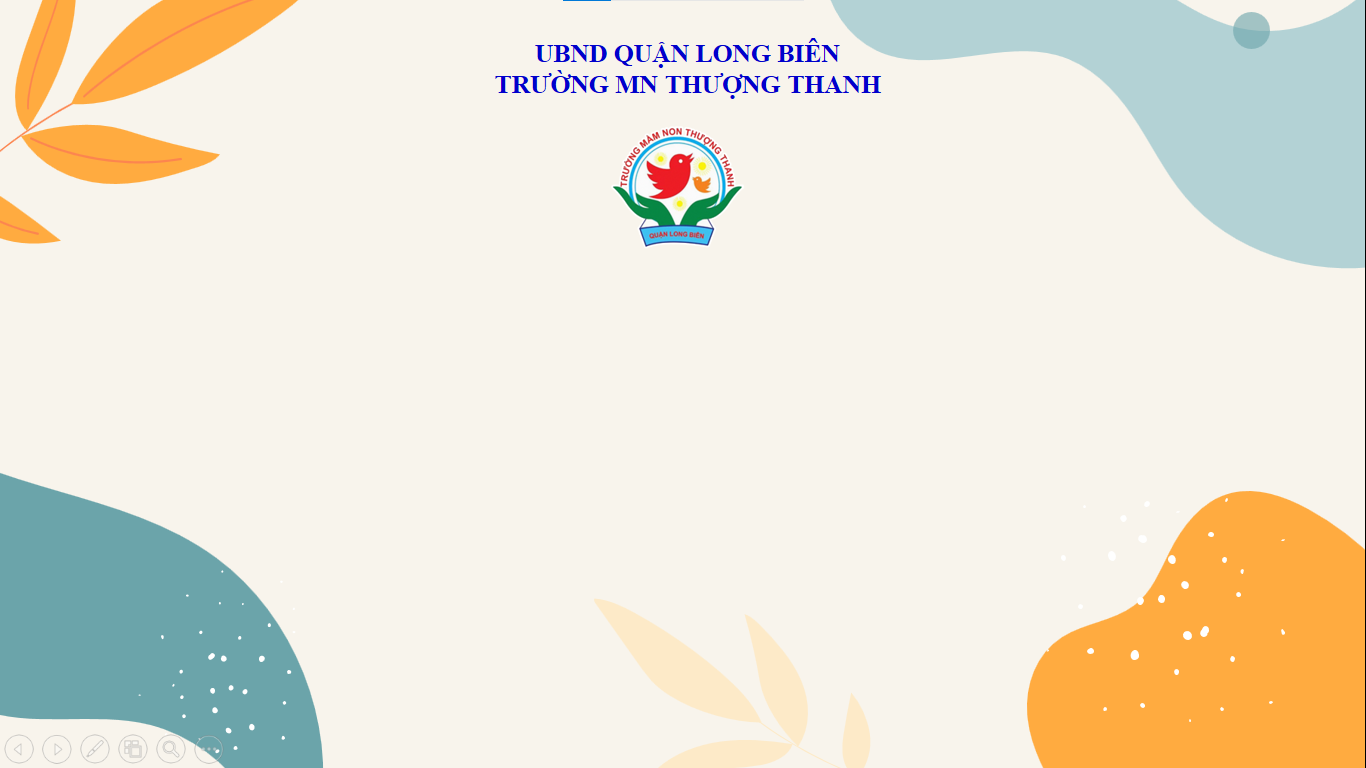 LĨNH VỰC PHÁT TRIỂN NGÔN NGỮ
Đề tài: Trò chơi chữ cái e, ê
Lứa tuổi: MGL 5-6 tuổi 
Giáo viên: Trịnh Thị Phương Thảo
Ôn chữ cái đã học
e
ª
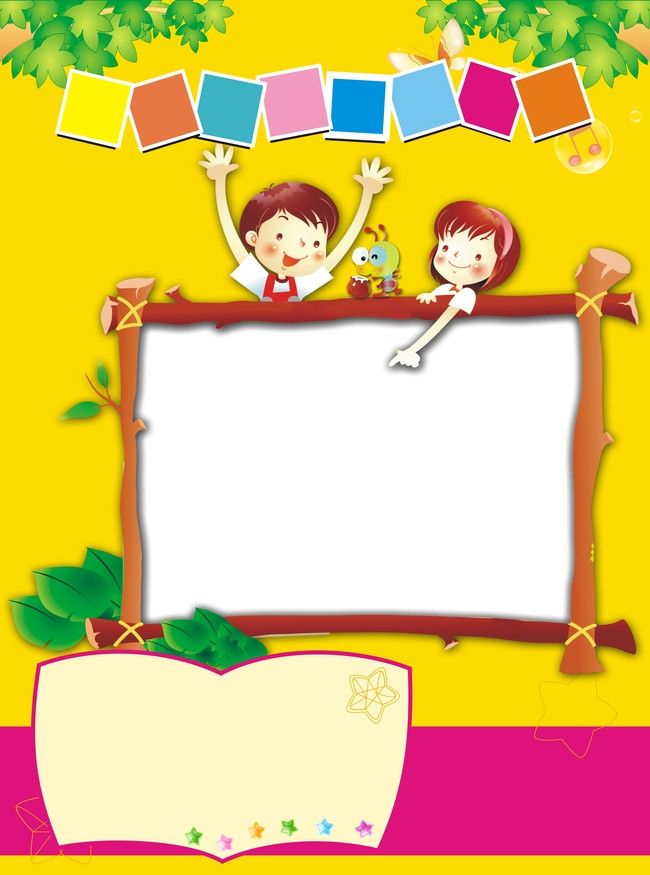 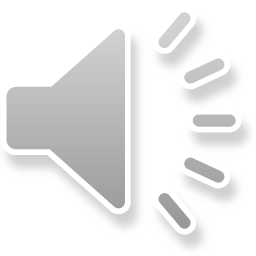 Trò chơi
Ai nhanh hơn
em bÐ
e
Ð
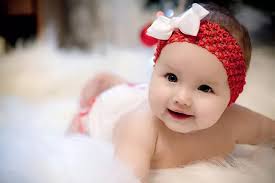 …m b…
bóp bª
ª
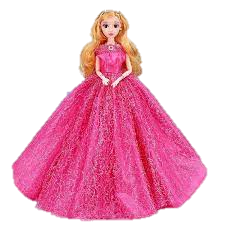 bóp b…
TRÒ CHƠI 2 : Ô Cửa DỄ THƯƠNG
e
o
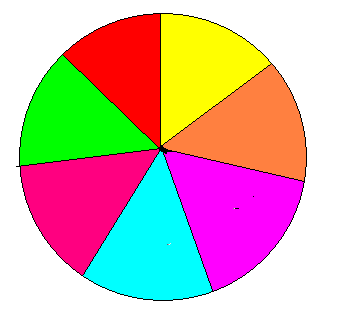 ª
a
e
ª
a
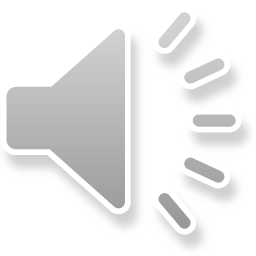 TRÒ CHƠI 2 : Ô Cửa DỄ THƯƠNG
e
o
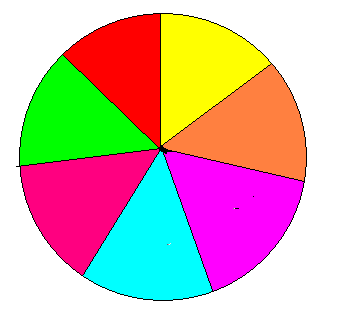 ª
a
e
ª
a
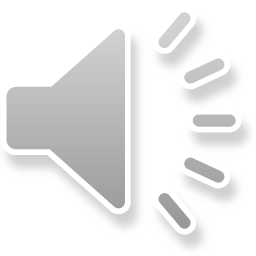 TRÒ CHƠI 2 : Ô Cửa DỄ THƯƠNG
e
o
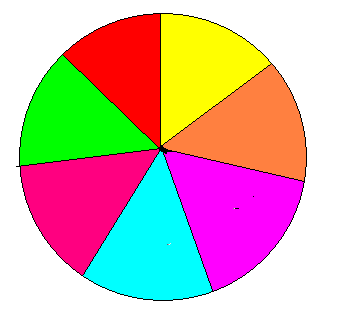 ª
a
e
ª
a
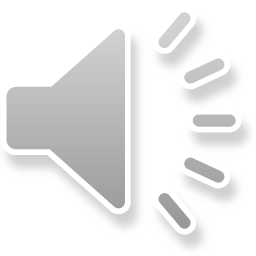 Trò chơi 3: ô cửa bí mật
i
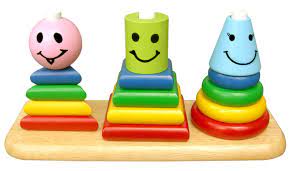 e
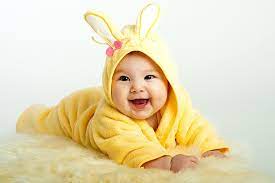 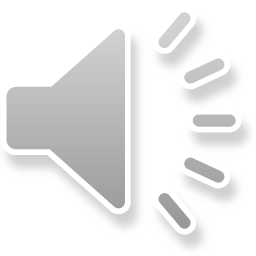 ª
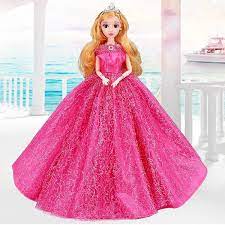 Trò chơi 3: ô cửa bí mật
e
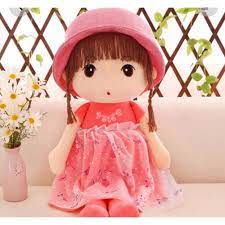 ª
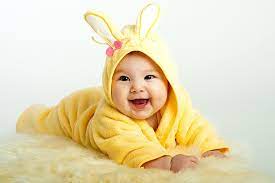 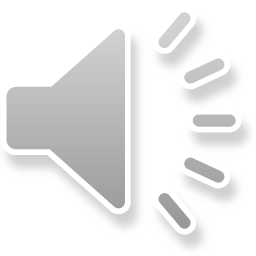 Chúc các con chăm ngoan học giỏi
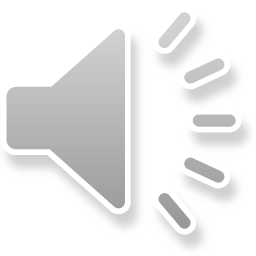